Babesiosis
Dr. Pallav Shekhar
Faculty
Department of Veterinary Medicine
Introduction
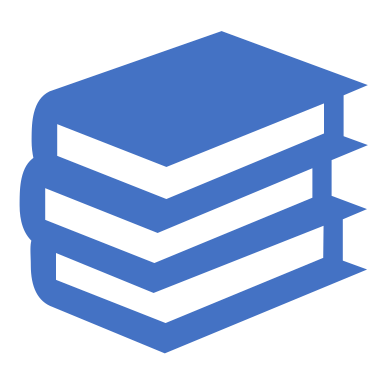 Pyriform(Pear Shaped) rounded

Oval or bizarre in structure

The angle between the two parasite in large form is acute and in small form is obtuse.
Shape and angle
Host and Babesia species
Epidemiology
Babesia parasite has been placed on record for the first time by Babes in 1888 from blood from African cattle.
Babesia is present world wide.
Diseases has been reported in all breeds of cattle but crossbred are more commonly affected. 
Young age cattle are highly susceptible.
Babesia infection is reported in Buffaloes
Babesiosis is reported from 2 days to 1month old calves.
Mode of Transmission
The disease is transmitted under natural conditions from affected to healthy animals through ticks.
 Boophilus microplus and B. annulatus are the major vectors of bovine babesiosis in India. 
In horse, Dermacentor, Hyalomma and Rhipicephalus are responsible for transmission of both Babesia spp. 
Babesiosis is also  transmitted by Rhipicephalus,  Haemaphysalis, Dermacentor and Ixodes ticks.
 Canine babesiosis is transmitted by the ticks of the genera Rhipicephalus, Dermacentor, Hyalomma and Haemaphysalis. 
In general, the disease is transmitted transovarially or trans-stadially.
Pathogenesis
Babesia – RBC- Intravascular haemolysis 

 Proteolytic enzymes-  infected erythrocytes - increased erythrocytic fragility- hypotensive shock - disseminated intravascular coagulation 

Coating of R.B.C. by parasitic antigen- autoagglutination of R.B.C. 

 Parasitaemia, fever and haemoglobinuria are the main clinical attributes.

 Death occurs due to anaemic anoxia.
Clinical Signs
High fever 
Anorexia, 
Depression 
 Weakness. 
 Severe jaundice and haemoglobinuria. 
 Marked anaemia
In dog, five forms of the disease may be encountered.
Alimentary form 	-	Characterized by stomatitis, gastritis and enteritis.
Respiratory form	-	Characterized by respiratory distress (dyspnoea).
Circulatory form 	-	Characterized by oedema.
Ocular form	               -             Characterized by keratitis and iritis.
Muscular form	-	Characterized by muscle weakness.
Atypical signs like convulsion,  locomotor disturbance, ascites, dyspnoea, cough, enlarged tonsils and bleeding from nostril.
Disease has also been classified as (a) complicated from and (b) uncomplicated form
Complicated from in dog. This results due to haemolytic process. Complications comprise of acute renal failure, cerebral signs, coagulopathy, icterus, hepatopathy, immune mediated haemolytic anaemia, acute respiratory distress, haemoconcentration, hypotension, cardiac involvement and pancreatitis.
Uncomplicated form in dog. Acute haemolysis, fever, anorexia, depression pale mucous membrane, splenomegaly and water hammer pulse. This from may exist mild, moderate and severe depending on the severity.
 
In horses, haemoglobinuria is rare in occurrence and jaundice is more common, hence it is known as “biliary fever” .
Haematology
There is severe anaemia. 
There is increased leucocyte count associated with moderate neutrophilia.
There is presence of albumin and bile pigment in the urine
There is increased level of SGPT, BUN and Creatinine
Blood smear examination
 ELISA
  PCR
Diagnosis
By Alan R Walker - Own work, CC BY-SA 3.0, https://commons.wikimedia.org/w/index.php?curid=19032008
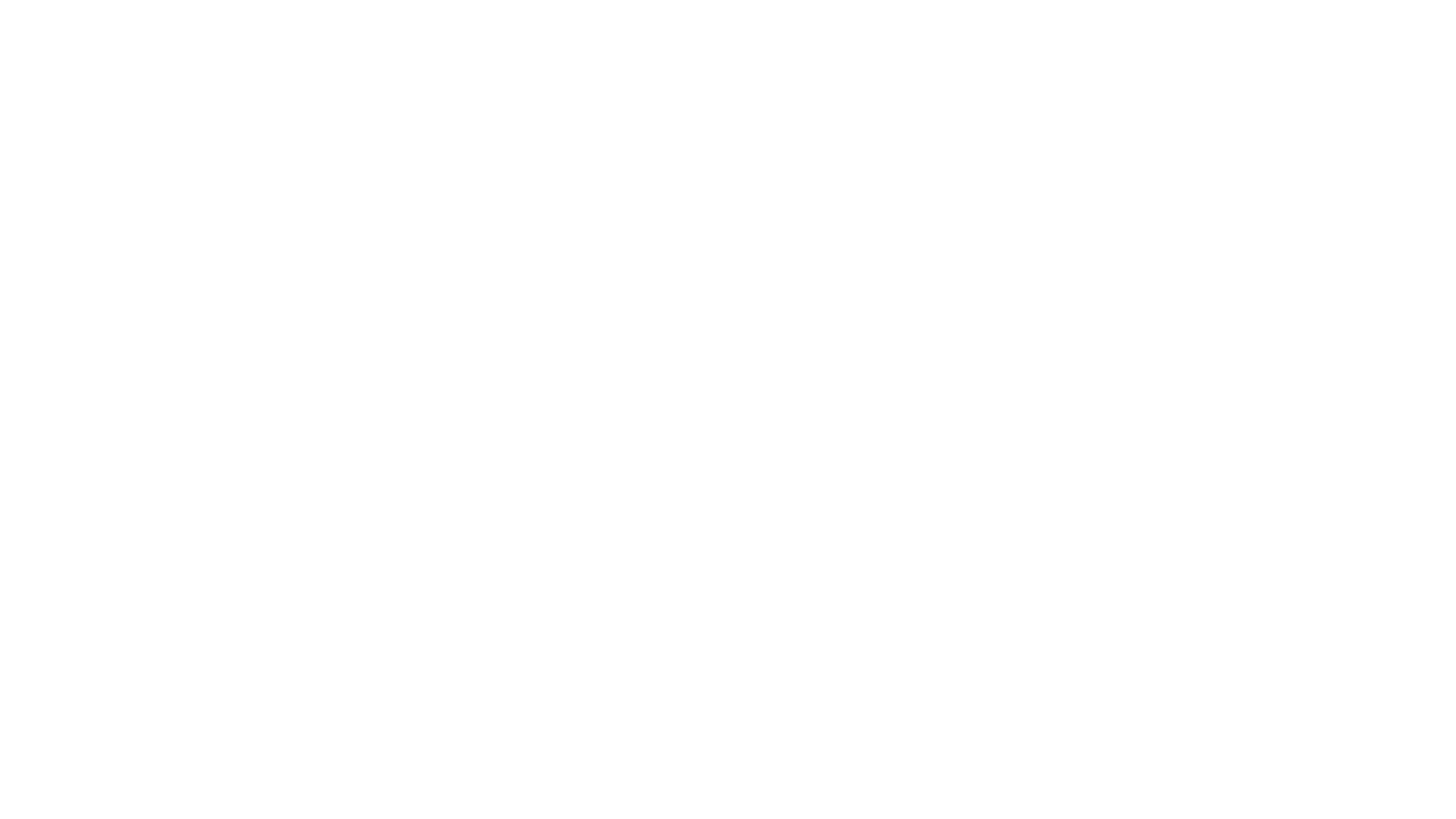 B. canis, B. rossi, and B. vogeli are most successfully treated with

Diminazene aceturate (3.5 mg/kg subcutaneously or intramuscularly)

 or 

Imidocarb dipropionate
Dog ( 3-6.6 mg/kg twice, 14 days apart, SC)

Babesia bigemina in Cattle
 Imidocarb (1mg/kg body weight)
Treatment
Treatment
	B. bigemina and B. major (large species) are more sensitive to drug and require low doses.
B. gibsoni can be treated with atovagnone @ 13 mg/kg orally and azithromycin @ 10 mg 1 kg orally for 10 days (Lobetti 2004).
For B. gibsoniinfection
B. gibsoni, diminazene aceturate often fails to eliminate parasites. Attempts to sterilize infections using triple antibiotic combinations: doxycycline (5 mg/kg, orally, twice daily), clindamycin (25 mg/kg, orally, twice daily), metronidazole (15 mg/kg, orally, twice daily)
 doxycycline (7–10 mg/kg, orally, twice daily), enrofloxacin (2–2.5 mg/kg, orally, twice daily), metronidazole (5–15 mg/kg, orally, twice daily) i